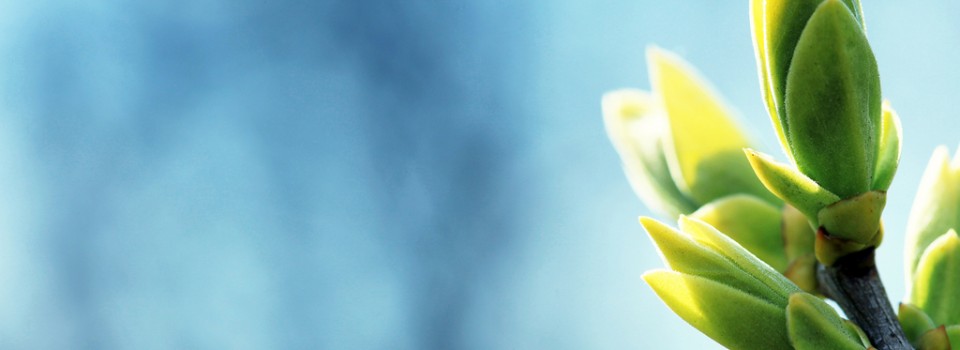 OMICS Group
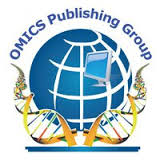 OMICS Group International through its Open Access Initiative is committed to make genuine and reliable contributions to the scientific community. OMICS Group hosts over 400 leading-edge peer reviewed Open Access Journals and organizes over 300 International Conferences annually all over the world. OMICS Publishing Group journals have over 3 million readers and the fame and success of the same can be attributed to the strong editorial board which contains over 30000 eminent personalities that ensure a rapid, quality and quick review process. OMICS Group signed an agreement with more than 1000 International Societies to make healthcare information Open Access.
Contact us at: contact.omics@omicsonline.org
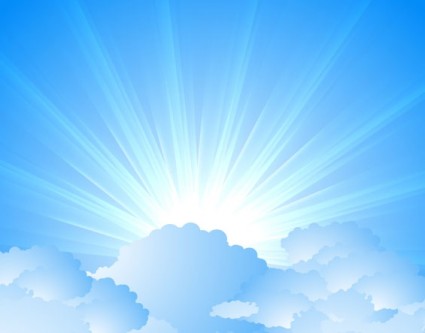 OMICS Journals are welcoming Submissions
OMICS Group welcomes submissions that are original and technically so as to serve both the developing world and developed countries in the best possible way.
OMICS Journals  are poised in excellence by publishing high quality research. OMICS Group follows an Editorial Manager® System peer review process and boasts of a strong and active editorial board.
Editors and reviewers are experts in their field and provide anonymous, unbiased and detailed reviews of all submissions.
The journal gives the options of multiple language translations for all the articles and all archived articles are available in HTML, XML, PDF and audio formats. Also, all the published articles are archived in repositories and indexing services like DOAJ, CAS, Google Scholar, Scientific Commons, Index Copernicus, EBSCO, HINARI and GALE.
For more details please visit our website: http://omicsonline.org/Submitmanuscript.php
SHAZIA JAMSHED
Editor PPT
Shazia Qasim Jamshed, PhD, is an Assistant Professor in the Department of Pharmacy Practice, School of Pharmacy, International Islamic University Malaysia (IIUM). She did her Bachelors of Pharmacy (BPharm) in 1992 and Master of Philosophy (MPhil) in 1995 from the University of Karachi, Karachi, Pakistan. She earned her PhD from Universiti Sains Malaysia on the contemporary issues surrounding generic medicine use among healthcare professionals and future practitioners. Dr Shazia is a faculty at IIUM since 2012. Previously she worked in International Medical University (lecturer) and Universiti Sains Malaysia (fellow researcher). Prior to her PhD she worked in different medical and pharmacy schools in Pakistan and as well as in India. 
 
Dr Shazia’s primary research interest mainly encompasses generic medicine utilization, pharmacy education and practice-based research. Over the past two years she worked on the issues associated with care perspectives in oral health, Alzheimer’s disease, alternative therapies, self-medication practices, etc.

In terms of scholarship Dr Shazia has published extensively in peer-reviewed journals, periodicals and newspapers. She shared her research work through more than 20 oral and poster presentations around the globe. She authored two book chapters titled “Introduction to Social Pharmacy” (Elsevier) and “The Pharmaceutical Industry, Intellectual Property Rights and Access to Medicines in Pakistan” (McMillan and Palgrave). She has received 7 internal research grants to conduct research in different areas of pharmacy education. She is invited by the University of Peradeniya, Sri Lanka to be on the board of supervisors for undergraduate pharmacy and nursing research. She is currently supervising and co-supervising two PhD, two masters and 20 undergraduate students.
Biography
Dr Shazia’s primary research interest mainly encompasses generic medicine utilization, pharmacy education and practice-based research. Over the past two years she worked on the issues associated with care perspectives in oral health, Alzheimer’s disease, alternative therapies, self-medication practices, etc.
Research Interests
Omer Al-lela, Mohamad  Baidi Bahari, Muannad Salih , Al-abbassi M, Elkalmi R, Shazia Qasim Jamshed.. Factors underlying inadequate parents' awareness regarding pediatrics immunization: findings of cross-sectional study in Mosul- Iraq. BMC Pediatrics 2014, 14(1):29.
 
 
Omer Al- lela Qutaiba, Mohamad Baidi Bahari, Harith Al-Qazaz,  Muannad Salih, Shazia Qasim Jamshed, Elkalmi R: Are parents' knowledge and practice regarding immunization related to pediatrics' immunization compliance? a mixed method study. BMC Pediatrics 2014, 14(1):20.
 
Ramadan Elkalami, Mohammad Azmi Hassali, Mohamad Izham Mohamad Ibrahim, Hassali MA, Ibrahim MI, Shazia Qasim Jamshed, Omer Al-Lela Qutaiba . Community Pharmacists' Attitudes, Perceptions, and Barriers towards Adverse Drug Reaction Reporting in Malaysia: A Quantitative Insight. Journal of Patient Safety, 2014, March 10.
 
Mohammad Jamshed Siddiqui, Yan Yee, Rohit Kumar Verma, Shazia Qasim Jamshed, Role of Complementary and Alternative Medicine (CAM) in Geriatric Care: A Mini Review. Pharmacognosy Reviews 2013 (Accepted) 
 
Shazia Qasim Jamshed, Ramadan Elkalmi, Abdul Kareem Al-Shami, Siti Hadijah Shamsudin, Mohammad Jamshed Ahmad Siddiqui Mohamad Akram bin Abdul Aziz, Muhammad Badrulsyam bin Hanafi, Najwa Izzati bt. Mohammad Shariff, Nasrul Hakim bin Ramlan, Normunirah bt. Jamil, Nur Hayatul Akmal bt. Mustapha, Nuratiqah bt. Hasman Yusri, Nurul Anisah bt. Shahri, Radhiyah bt. Ismail, Siti Maryam bt. Zamri, Kingston Rajiah. Understanding of antibiotic use and resistance among final year pharmacy and medical students: A pilot study. Journal of Infection in Developing Countries 2013 (Accepted)
Recent Publications
Pharmacy Practice
The traditional role of pharmacists is to manufacture and supply medicines.
 
More recently, pharmacists have been faced with increasing health demands which change their direction and focus to PATIENTS instead of the Product.
Introduction
The practice of pharmacy is a vital part of a complete health care system. 
The number of people requiring health care services has steadily increased, and this trend will likely continue. 
pharmacy will face new challenges, expanded responsibilities, and an ever-increasing growth in opportunities.
Professional Prospects
Issues that our Profession will face
increases in average life span
 
the increased incidence of chronic diseases;
 
the increased complexity, number, and sophistication of medications and related products and devices;

 increased emphasis on primary and preventive health services,
home health care, and long term care;

 concerns about improving patients' access to health care, controlling its cost, and assuring its quality. 


Because of the large role that medications and their proper use play throughout these issues, pharmacists will play an important part in the future of health care.
Issues that our Profession will face
Definition
Pharmacy Practice is the discipline within Pharmacy that involves developing the professional roles of the pharmacist.
Pharmacy Practice is vital, since it facilitates and enables pharmacists to fully exploit their substantial knowledge and expertise in areas such as pharmacology, pharmaceutics, chemistry and therapeutics within a clinical context.
The practice of pharmacy aimed at providing and promoting the best use of drugs and other health care services and products, by patients and members of the public. 

 It requires that the welfare of the patient is the pharmacist's prime concern at all times.
Pharmacy Practice Aim
Why become a Pharmacist?
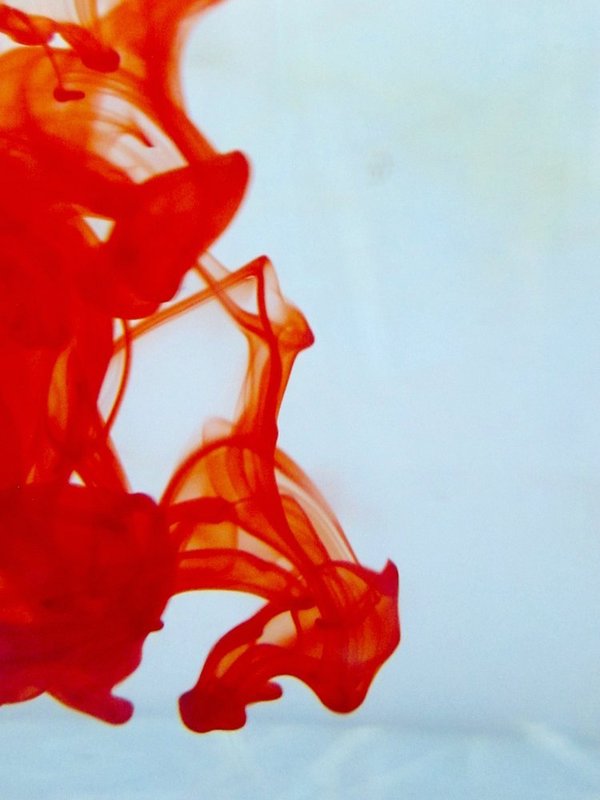 OMICS Group Open Access Membership
OMICS publishing Group Open Access Membership enables academic and research institutions, funders and corporations to actively encourage open access in scholarly communication and the dissemination of research published by their authors.
For more details and benefits, click on the link below:
http://omicsonline.org/membership.php
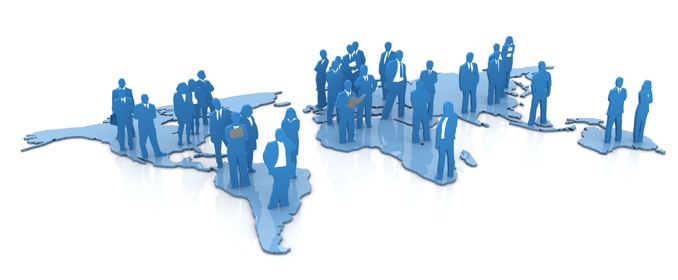 Approved By

Editorial Board member: 
SHAZIA JAMSHED

E-signature: 

SHAZIA JAMSHED